ПЕТУШОК
СЕМЬЯ: 
ПЕТУХ – КУРИЦА - ЦЫПЛЕНОК
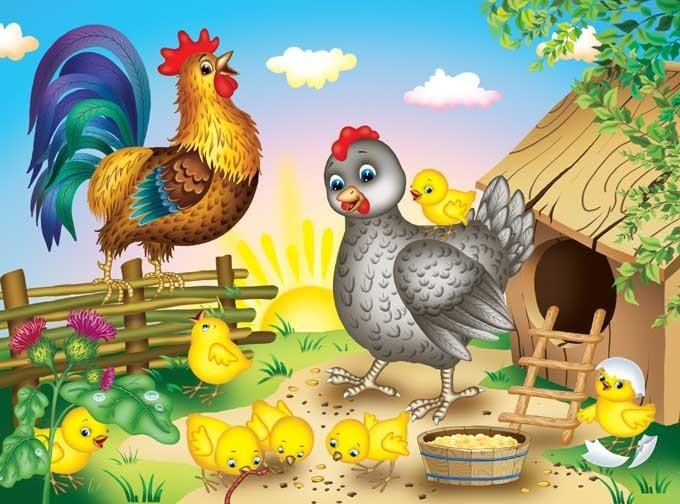 Народная потешка
Петушок, петушок,Золотой гребешок,Масляна головушка,Шёлкова бородушка,Что ты рано встаешь,Голосисто поешь,Деткам спать не даешь?
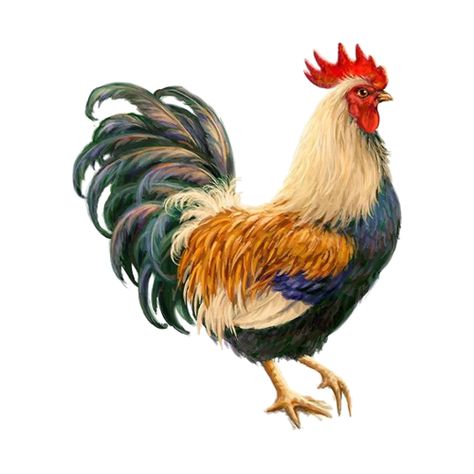 Народная загадка
Встает на заре,
Поет во дворе,
На голове гребешок
Кто же это?
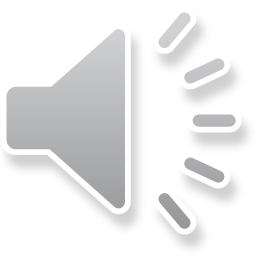 Физкультминутка
ВОТ ИДЕТ ПЕТУШОК.
шагайте на месте, колени поднимайте высоко
ГОРДО ПОДНЯЛ ГРЕБЕШОК
двигайте руками вверх-вниз, как крылышками
КРАСНАЯ БОРОДКА, ВАЖНАЯ ПОХОДКА.
уберите руки за спину
ВЫШЛА КУРОЧКА ГУЛЯТЬ, 
шагайте на месте, корпус чуть вперед
СВЕЖЕЙ ТРАВКИ ПОЩИПАТЬ,
наклоняйте голову вперед
А ЗА НЕЙ РЕБЯТКИ – ЖЕЛТЫЕ ЦЫПЛЯТКИ.
взмахивайте кистями, как маленькими крылышками
Звукоподражание
Петушок поутру
Нам поет: «Ку-ка-ре-ку!»
Ну, а курочка: «Ко-ко!»
Погуляем далеко!
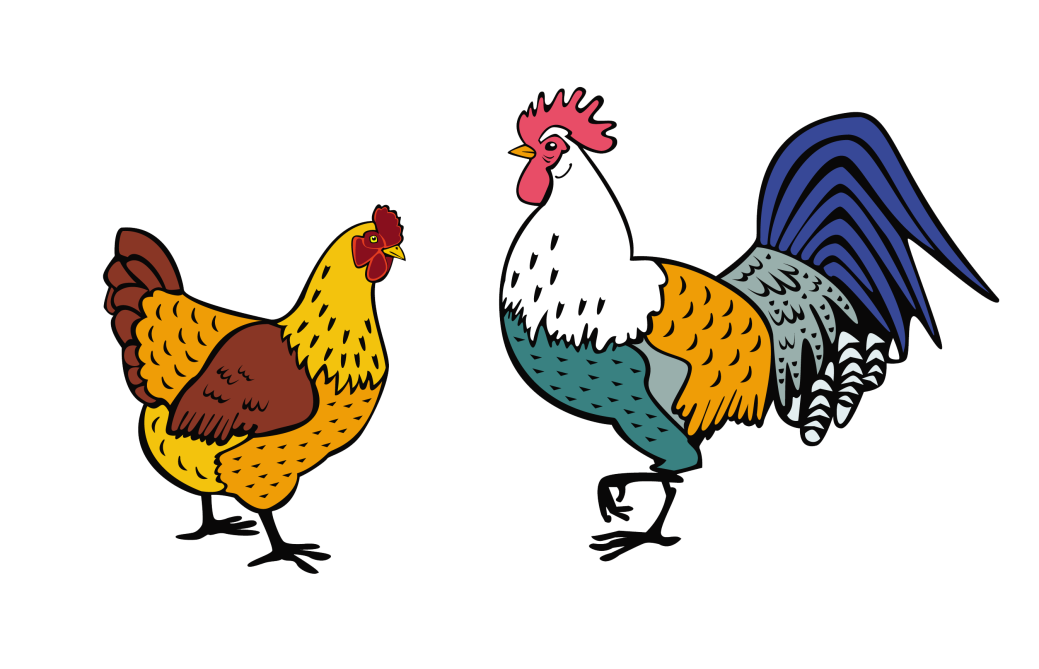 Пальчиковая гимнастика
ПЕТУШОК НАШ ВДРУГ ПРОСНУЛСЯ
покажите голову петушка: указательный палец на большой, другие расставьте
ПРЯМО К СОЛНЦУ ПОТЯНУЛСЯ,
покрутите рукой в разные стороны
КУКАРЕКНУЛ: «РАЗ, ДВА, ТРИ!
открывайте и закрывайте большой и указательный пальцы – это клюв
ТЫ СЕГОДНЯ НЕ ПРОСПИ!»
погрозите пальчиком
Рассмотри картинку
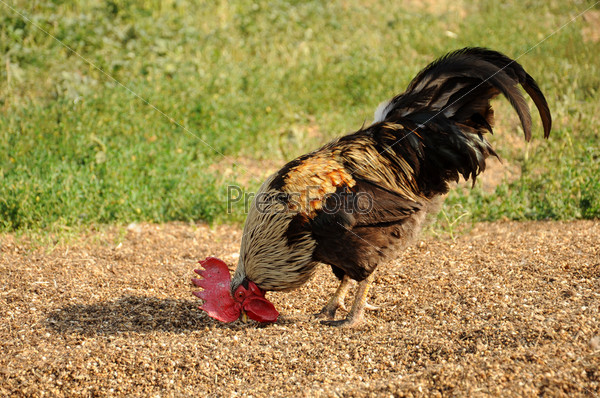 Посмотрите на петушка. 
Что у него есть?
Острый клюв. 
Что он им делает?
Клюет зернышки. 
У петушка красивый хвост
и крылья, лапки со шпорами. 
Петушок по утрам будит нас: кричит – поет свою песенку.
Творческое задание
Рисование: раскрасьте малышу каждый пальчик разной краской. Пусть проведет пальчиками по хвосту. Затем по туловищу петуха. 
Аппликация: отщипывайте вместе с ребенком небольшие кусочки пластилина нужного цвета. Украсьте петушка, размазывая их по контуру или прижимая на гребешок, крылья, хвост.